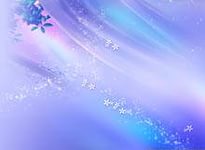 Ах, уж эта
 школьная форма!
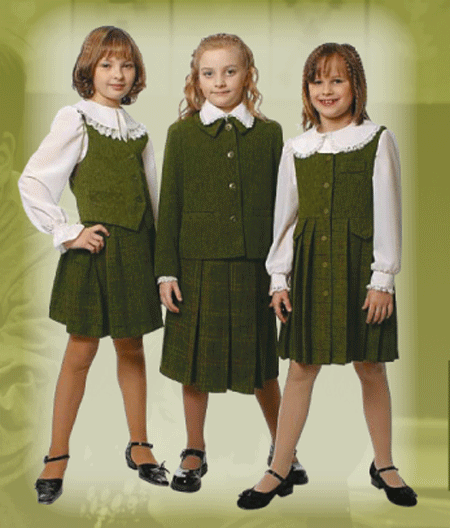 Подготовила
 учитель начальных классов
МБОУ «Федоровской СОШ №1»
Шишта Лариса Петровна
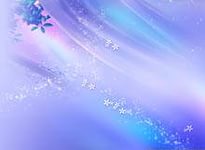 Цель : 
воспитывать осознанное отношение к внешнему виду
Задачи:
*Познакомить с историей возникновения школьной формы в России;
* Выявить преимущества и недостатки школьной формы;
* Дать рекомендации при выборе одежды для школы;
* Воспитывать чувство прекрасного, развивать эстетический вкус.
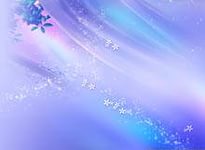 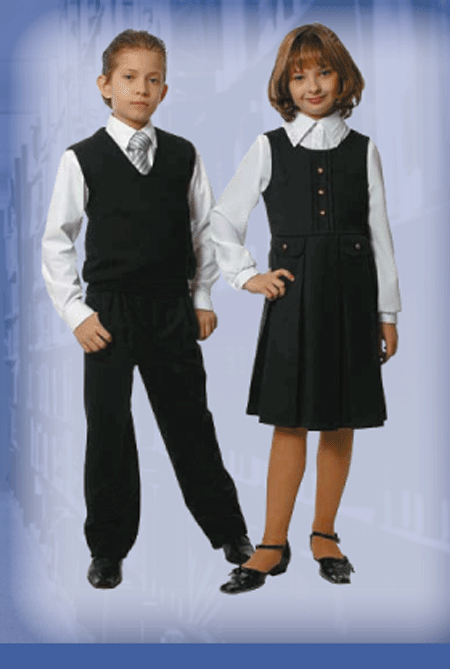 Школьная форма – 
     обязательная повседневная форма одежды для учеников во время их нахождения в школе и на официальных школьных мероприятиях вне школы.
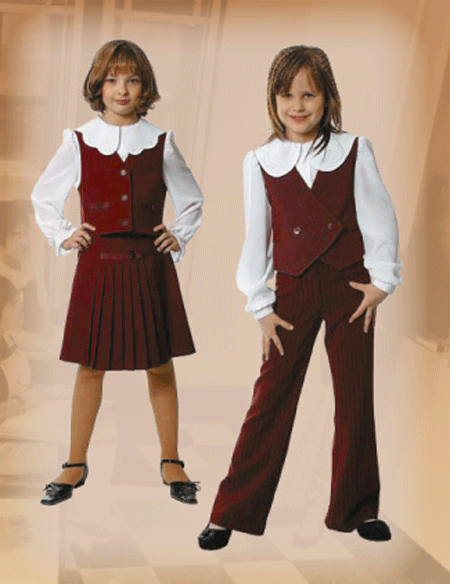 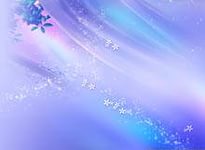 Мода на школьную форму  пришла в Россию из Англии 
в XIX веке, в 1834 году.
   Сначала для мальчиков, затем, с возникновением женских гимназий, и для девочек.
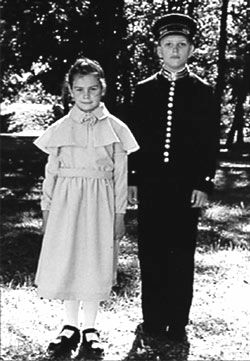 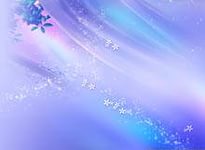 Современная Россия
В современной России нет единой школьной формы, но многие лицеи и гимназии, особенно наиболее престижные, а также некоторые школы, имеют свою собственную форму, подчеркивающую принадлежность учеников к тому или иному учебному заведению.
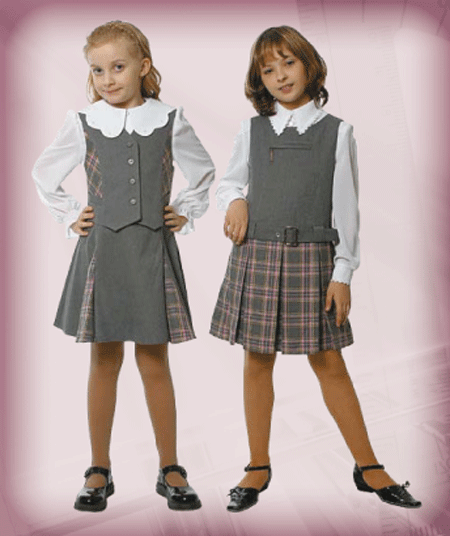 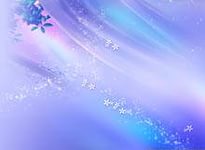 Нужна ли школьная форма ?
В большинстве европейских стран также нет единой формы, всё ограничивается достаточно строгим стилем.

   Во многих странах мира вопрос о школьной форме, как и у нас, остается открытым.
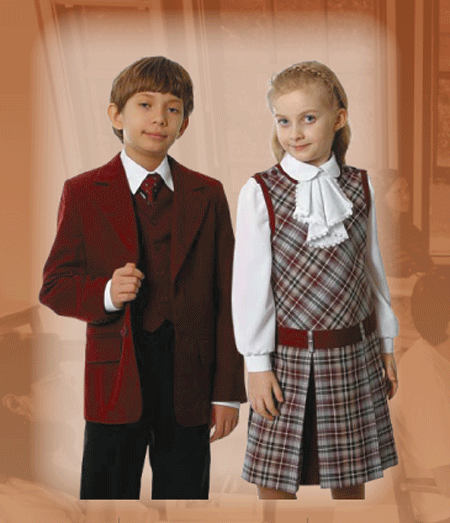 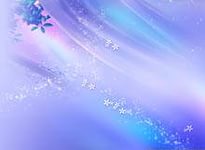 Преимущества:

*Строгий стиль одежды создаёт в школе деловую атмосферу, необходимую для занятий;

*Форма дисциплинирует человека;

*Помогает избежать соревновательности между детьми в одежде
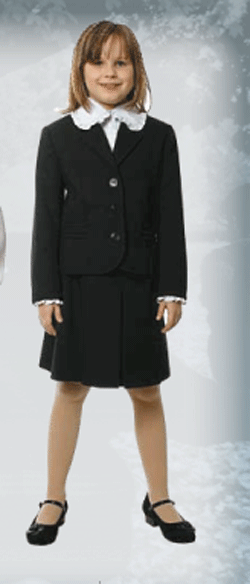 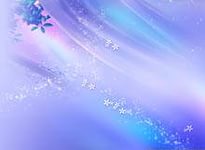 Преимущества школьной формы
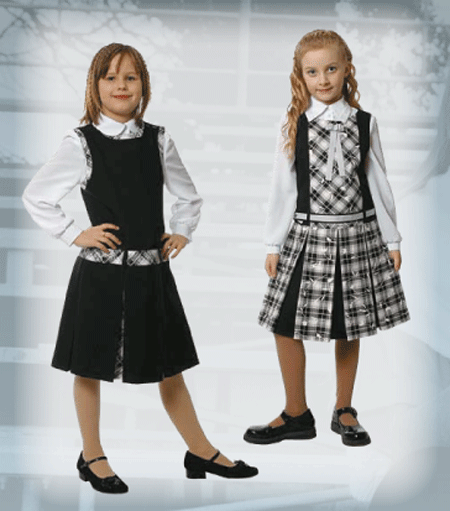 *Если одежда придётся по вкусу, ученик будет испытывать гордость за свой внешний вид;

*Школьная форма экономит деньги родителей.

*Современная форма разнообразна. Имеется возможность комбинировать  одежду в различные комплекты.
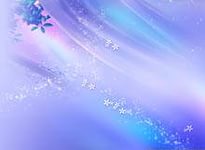 *Школьная форма приучает к определенному порядку, дисциплине, сглаживает социальное неравенство, даёт возможность осознать принадлежность к определённому коллективу.
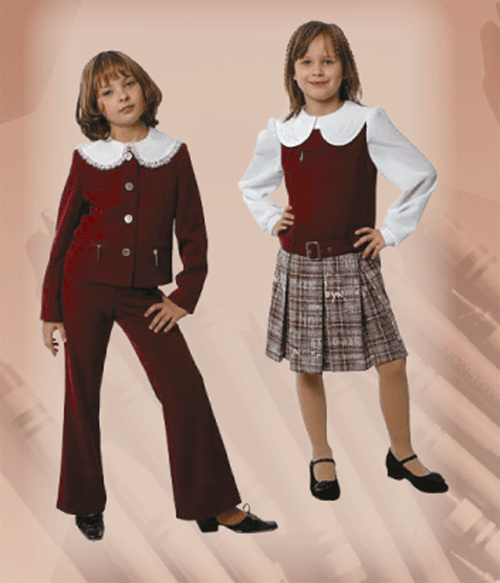 *Школьная форма должна быть стильной, красивой, не уничтожать индивидуальность.
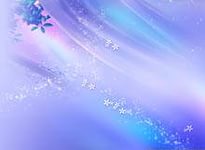 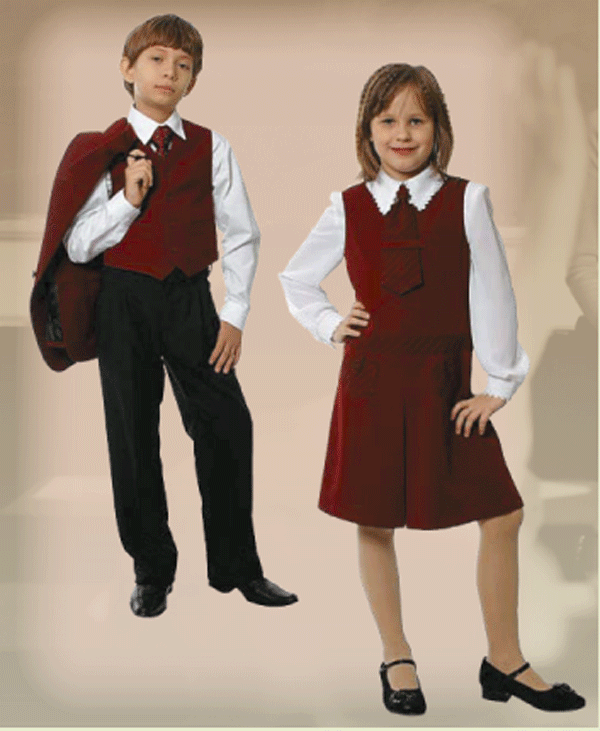 *Мальчики должны носить заправленные рубашки или однотонные водолазки, пиджак и брюки.

* Девочки должны носить однотонные блузки, водолазки, юбки, брюки и пиджаки.
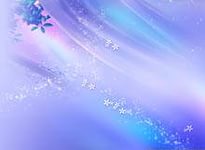 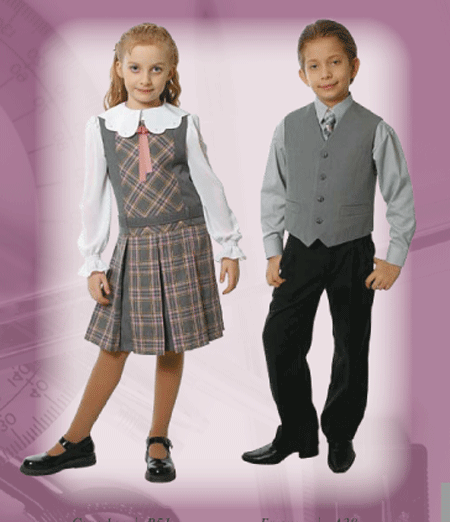 *Все учащиеся должны ходить в сменной обуви

* Кроссовки не могут быть сменной обувью.
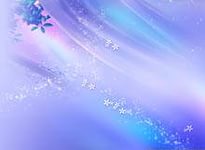 Дети должны с детства приобщаться к тому, что костюм – это нечто большее, чем просто одежда. Это средство коммуникации. От того, как ты выглядишь, зависит, как с тобой будут общаться окружающие, – считает модельер Вячеслав Зайцев. Возможно, для повышения собственной самооценки школьный дресс-код может оказать огромную услугу, ведь он позволяет одеваться стильно, хотя и строго.
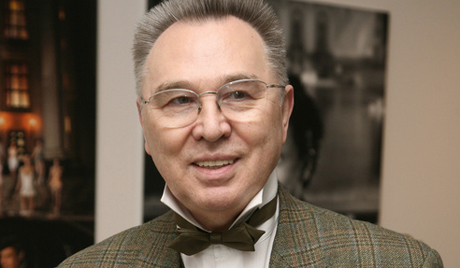 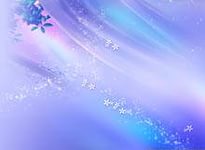 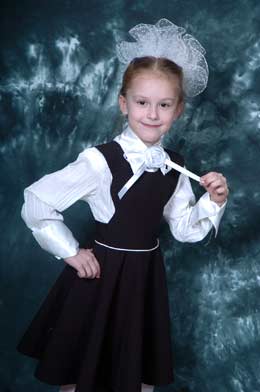 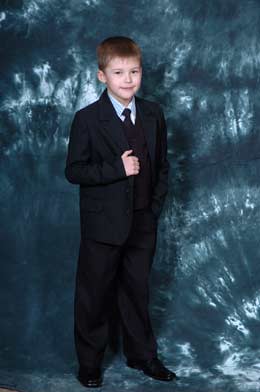 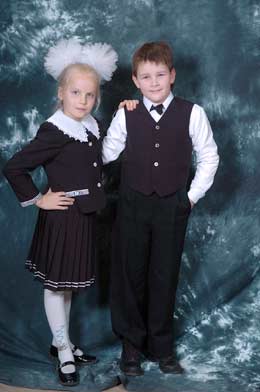 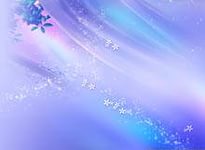 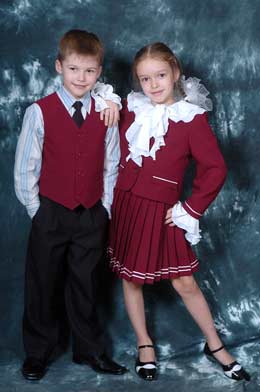 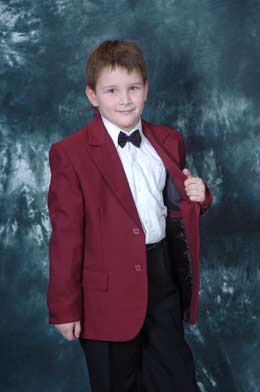 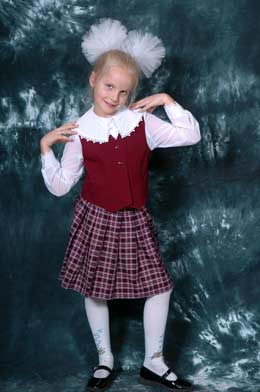 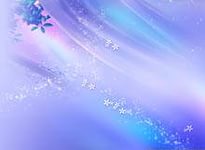 Отношение учителей школы к введению школьной формы
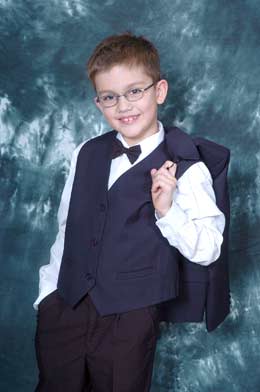 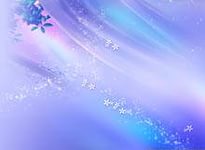 Результаты учеников и учителей школы
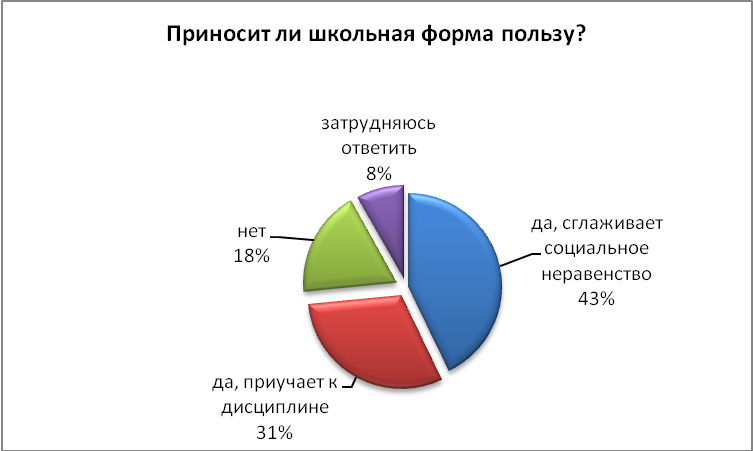 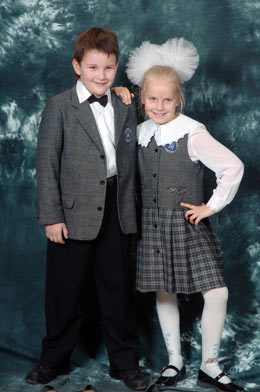 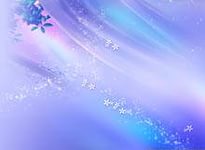 Отношение учащихся школы к ношению школьной формы
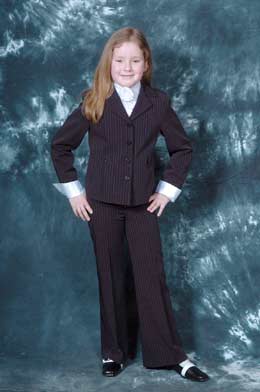 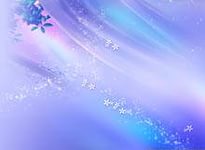 Источники
http://volna.org/pedagogika/kak_poiavilas_shkolnaia_forma.html 
http://www.myshared.ru/ http://ppt4web.ru/obshhestvoznanija/shkolnaja-forma.html 
http://uslide.ru/obschestvoznaniya/8194-shkolnaya-forma-chudesnaya.html 
http://masterclassy.originalhands.ru/masterclass/sdava-zaycev-master-k…